Colossians 1:16
16 For by him all things were created, in heaven and on earth, visible and invisible, whether thrones or dominions or rulers or authorities—all things were created through him and for him.
I John 1:2
2 the life was made manifest, and we have seen it, and testify to it and proclaim to you the eternal life, which was with the Father and was made manifest to us
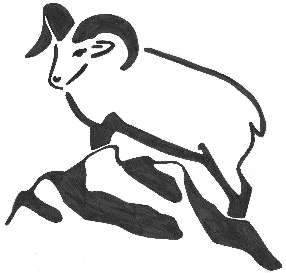 Foundations For Faith
New Testament Survey
Inter-Testamental Era
Life of Jesus
Acts of the Apostles
Church History
The Life of Jesus
NT Overview/Birth of Jesus – Dec 3rd 
John the Baptist – Dec 10th
Jesus’ Ministry Begins – Dec 17th
Christmas Break – Dec 24th 
New Year’s Break – Dec 31st 
Christmas Party – Jan 7th
Books of the New Testament
Matthew
Mark
Luke
John
Acts
Romans
I Corinthians
II Corinthians
Galatians
Ephesians
Philippians
Colossians
I Thessalonians
II Thessalonians
I Timothy
II Timothy
Titus
Philemon
Hebrews
James
I Peter
II Peter
I John
II John
III John
Jude
Revelation
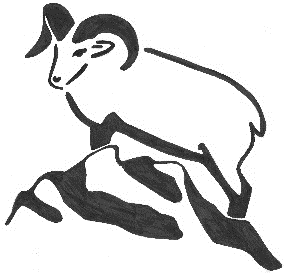 NT Overview
The New Testament
Comprised of 27 Books by 8 or 9 authors
Hebrews Author is uncertain
Books compiled and canonized in 323 AD
Nicaean Council
Four Types of Books
Gospels
History
Epistles
Prophecy
Gospels
Matthew
Mark
Luke
John
Acts
Romans
I Corinthians
II Corinthians
Galatians
Ephesians
Philippians
Colossians
I Thessalonians
II Thessalonians
I Timothy
II Timothy
Titus
Philemon
Hebrews
James
I Peter
II Peter
I John
II John
III John
Jude
Revelation
Gospels
Historical Timeframe = 6BC to 33AD
Birth of Christ
Ministry of Christ
Death & Resurrection
Complementary
Matthew, Mark & Luke
Supplementary
John
Gospels
Synoptic Theories
Oral Tradition – written in order presented
Literary Analysis 
Mark written first
Matthew and Luke written next, but independently
The Four Faces of the Gospels
Ezekiel 1:5-6
5 And from the midst of it came the likeness of four living creatures. And this was their appearance: they had a human likeness, 6 but each had four faces, and each of them had four wings.
Ezekiel 1:10
10 As for the likeness of their faces, each had a human face. The four had the face of a lion on the right side, the four had the face of an ox on the left side, and the four had the face of an eagle.
Matthew
The Face of a Lion
Presents Jesus as the King
42% of verses unique
Written to the Jews
Jews were looking for the Messiah to be a King
Mark
The Face of an Ox
Presents Jesus as the Servant
7% of verses unique
Written to the Romans
Romans were practical and pragmatic
Mark shows Jesus serving and doing
Luke
The Face of a Man
Presents Jesus as the Son of Man
Daniel 7:13-14
59% of verses unique
Written to the Greeks
The Greeks were humanists and exalted man
John
The Face of an Eagle
Presents Jesus as the Son of God
92% Unique
Written to the World
Very general audience
History
Matthew
Mark
Luke
John
Acts
Romans
I Corinthians
II Corinthians
Galatians
Ephesians
Philippians
Colossians
I Thessalonians
II Thessalonians
I Timothy
II Timothy
Titus
Philemon
Hebrews
James
I Peter
II Peter
I John
II John
III John
Jude
Revelation
History: The Acts of the Apostles
Historical Timeframe = 33 – 62 AD
Written by Luke
Records
History of the Early Church
Apostolic Ministry of Paul
Presents a model for the Church
Epistles
Matthew
Mark
Luke
John
Acts
Romans
I Corinthians
II Corinthians
Galatians
Ephesians
Philippians
Colossians
I Thessalonians
II Thessalonians
I Timothy
II Timothy
Titus
Philemon
Hebrews
James
I Peter
II Peter
I John
II John
III John
Jude
Revelation
Epistles
Letters written by Apostles to:
Churches
Individuals
Groups of believers
Include:
Greetings
Doctrines
Encouragements
Corrections
Benedictions
Pauline Epistles
To Churches:
Romans
I Corinthians
II Corinthians
Galatians
Ephesians
Philippians
Colossians
I Thessalonians
II Thessalonians
To People:
I Timothy
II Timothy
Titus
Philemon
General Epistles
Hebrews – Paul or Barnabas
James – Brother of Jesus
I Peter – One of the Twelve
II Peter
I John – One of the Twelve
II John
III John
Jude – Brother of Jesus
Prophecy
Matthew
Mark
Luke
John
Acts
Romans
I Corinthians
II Corinthians
Galatians
Ephesians
Philippians
Colossians
I Thessalonians
II Thessalonians
I Timothy
II Timothy
Titus
Philemon
Hebrews
James
I Peter
II Peter
I John
II John
III John
Jude
Revelation
The Revelation
Given to John at the end of his life
A Letter to the Seven Churches of Asia
Connects to other Apocalyptic Passages
Ezekiel
Daniel
Matthew 24 – 25
I & II Thessalonians
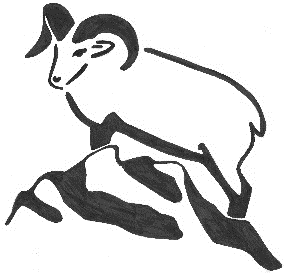 The Birth of Jesus
Timing
Matthew 2:1a
Now after Jesus was born in Bethlehem of Judea in the days of Herod the king…
Luke 2:1-2
In those days a decree went out from Caesar Augustus that all the world should be registered. 2 This was the first registration when[a] Quirinius was governor of Syria.
Difficulty
Herod the Great dies March/April 4 BC
Quirinius becomes governor 6 AD
Solution 1
Acts 5:37
37 After him Judas the Galilean rose up in the days of the census and drew away some of the people after him. He too perished, and all who followed him were scattered.

Luke 2:1-2
In those days a decree went out from Caesar Augustus that all the world should be registered. 2 This was the first registration when[a] Quirinius was governor of Syria.
Solution 2
Quirinius was a “Governor” in effect
Ruled in the East like a Vice-Emperor from 12 to 1 BC
More circumstantial and conjecture
Events
Angel appears to Zechariah
Summer/Fall of 6 BC
Elizabeth conceives
Angel appears to Mary 
March 5 BC (Elizabeth is in her 6th month)
John the Baptist born
June of 5 BC (6 months before Jesus)
Jesus born
December of 5 BC – 4000th Year of the World
Events
Circumcised and named Jesus
8th Day
 Jesus Presented in the Temple
40th Day after birth
Magi Visit & Mary and Joseph flee
Herod the Great dies
Mar/Apr of 4 BC
Archelaus becomes King (reigns until 6 AD)
Mary and Joseph return to Nazareth